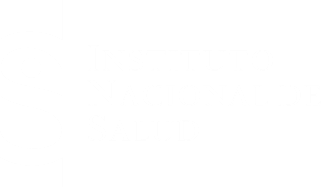 Curso Virtual de la vigilancia epidemiológica de las Intoxicaciones agudas por sustancias químicas
Gases, sustancias psicoactivas y laboratorio de toxicología
Grupo Enfermedades No Transmisibles
Intoxicaciones agudas por sustancias químicas
Dirección de Vigilancia y Análisis del Riesgo en Salud Pública
Agosto 2022 - Versión 1.0
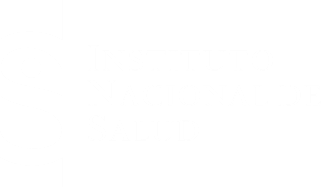 Grupo de sustancia 7: Gases
La gases tóxicos desplazan el oxígeno del ambiente, impiden el adecuado intercambio gaseoso en pulmón o  irritan las vías respiratorias, produciendo intoxicaciones.

Principales mecanismos: 
Irritación de las vías respiratorias
Producción de asfixia (asfixiantes deprivantes, asfixiantes sistémicos o mitocondriales).

La gravedad depende de la concentración, toxicidad de la sustancia, duración de la exposición, solubilidad en agua, susceptibilidad individual.
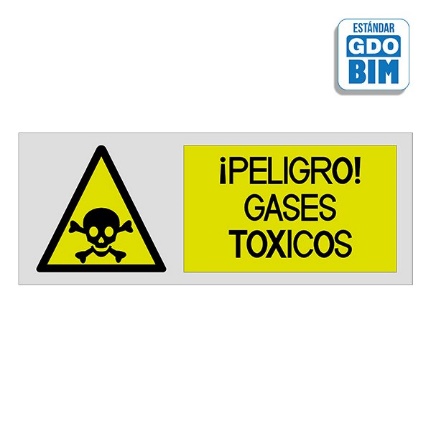 Los gases mayormente notificados son:
Gas industrial
Humos y vapores
Gas de planta eléctrica
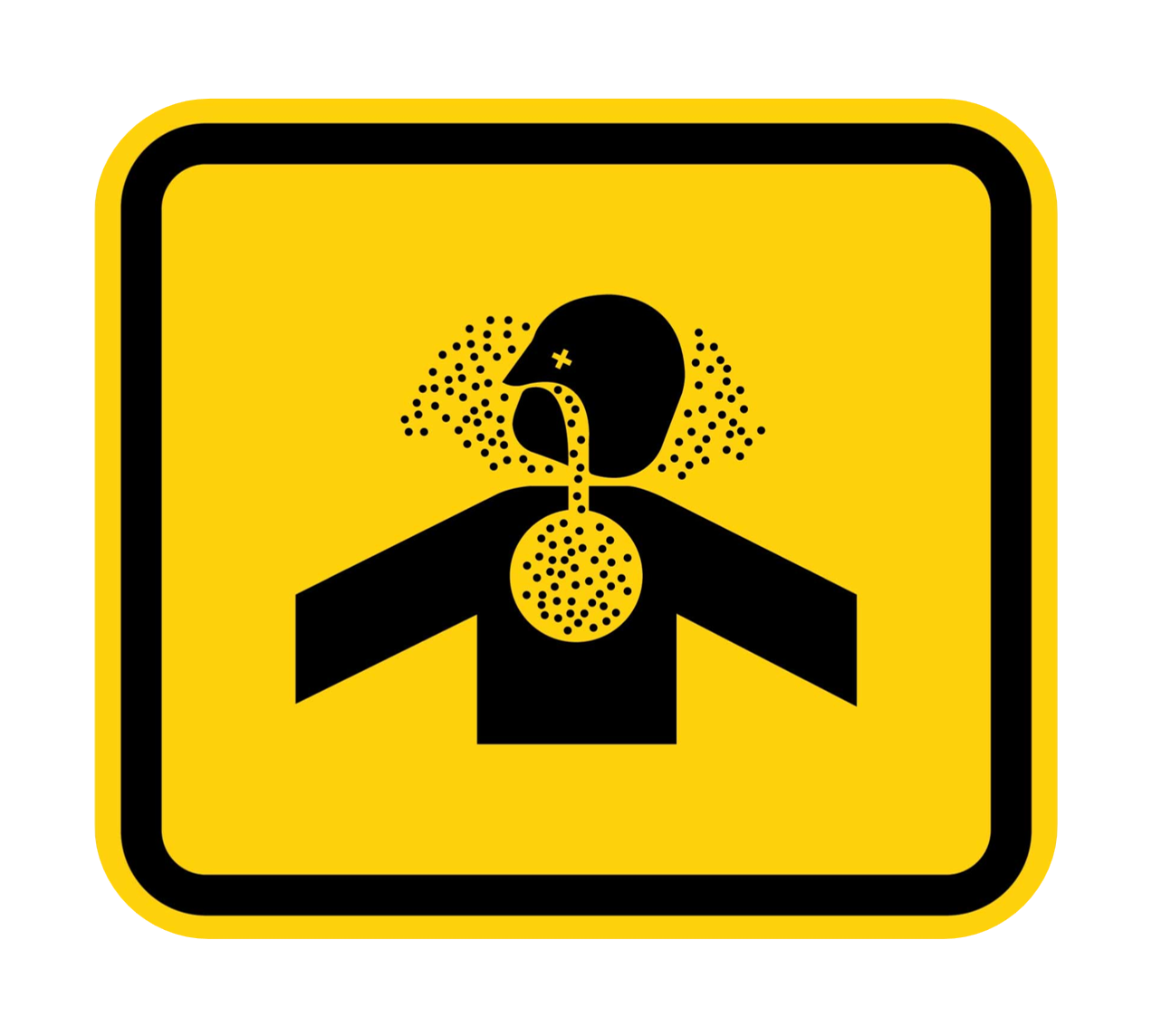 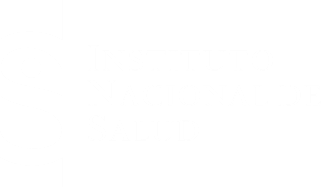 Intoxicación por Monóxido de Carbono
Intoxicación por gas Cloro
El CO es un gas altamente reactivo.
Producido por la combustión deficiente de sustancias como gasolina, keroseno, carbón, petróleo, tabaco, madera u otros gases derivados del petróleo, chimeneas, calderas, calentadores de agua o calefactores, estufas y vehículos automotrices.

Gran afinidad por la hemoglobina e interfiere con el transporte de oxígeno en la sangre
Órganos blancos: sistema nervioso (central y periférico) y cardiovascular.
Fuente de exposición:

Los accidentes laborales o industriales. 
Hogar. hipoclorito (detergentes y blanqueadores),  cuando se mezclan con ácidos domésticos se libera cloro gaseoso. Son comunes. 
Síntomas en las vías respiratorias superiores e inferiores, mucosa ocular y la piel.
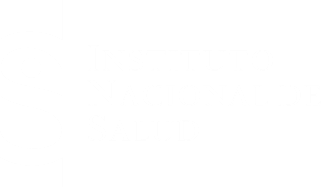 Grupo de sustancia 8: Sustancias psicoactivas
Son sustancias que al usarlas tienen capacidad de alterar las funciones nerviosas superiores (estado de ánimo, tiempo de reacción y coordinación) y cuyo uso principal es recreativo.
Tetrahidrocannabinol
Son clasificadas como legales o ilegales dependiendo de su producción, distribución, venta o uso farmacológico aprobado.
Tienen el potencial de producir dependencia física y tienen efectos físicos graves, siendo frecuentes las sobredosis fatales.
Cocaína
Las sustancias de este grupo más notificadas son marihuana, cocaína y aguardiente.
Etanol
Fuente: https://centroarbor.es/dependencia-de-sustancias-psicoactivas/
Fuente: Sivigila, Instituto Nacional de Salud 2016-2021
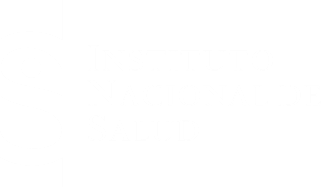 Intoxicación por cocaína
Intoxicación por Marihuana
Sustancia estimulante del sistema nervioso Central.  
Nombres comunes: coca, perico, nieve, marchosa, lady pura, pasta, blanca, perica, farlopa.
Puede ser consumida de manera esnifada, inhalada e intravenosa.
Según su procesamiento, tiene diferentes formas químicas: clorhidrato de cocaína, pasta básica de cocaína y el crack.
Sustancia proveniente de la planta del cáñamo.
Su forma más frecuente de consumo es por vía respiratoria mediante la combustión del cigarrillo artesanal. También puede consumirse por vía oral en preparaciones horneadas en forma de galletas o brownies.

El principal componente psicoactivo del cannabis es el Δ9 tetrahidrocannabinol. Sin embargo, la planta puede contener al menos 60 cannabinoides distintos.
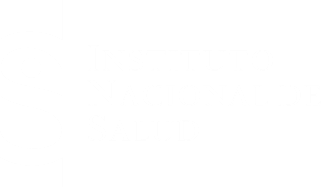 Laboratorio de Toxicología
Exámenes básicos que deben estar en el servicio de urgencias: Medicamentos (acetaminofén, salicilatos, benzodiacepinas), metanol y  sustancias psicoactivas incluyendo etanol.

Garantizar convenios para el procesamiento de muestras toxicológicas.

Cada laboratorio debe contar con procedimientos escritos sobre las exigencias de toma, transporte y conservación de las muestras.
Orden Médica

Solicitud completa y específica, con identificación total del paciente
 Optimizar recursos, evitando pruebas innecesarias.
Indicar nombre exacto de la prueba, matriz donde deba ser analizada y técnica deseada
OJO: No hacer órdenes generales  como: “se solicitan drogas, sustancias psicoactivas o realizar búsqueda de tóxicos”
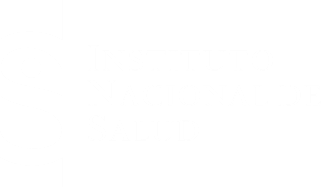 Toma de la Muestra
Consentimiento Informado y Cadena de Custodia
Procesamiento
Sospecha Clínica
Si el analista conoce la posible sustancia implicada, orienta mejor sobre la muestra y el mejor método.

Conocer los medicamentos y tratamientos suministrados ayuda a conocer posibles interferencias (reacciones cruzadas) en los resultados.
Las sustancias de abuso afectan directamente la privacidad del paciente por tanto deben conocer y aceptar el procedimiento.

Pruebas susceptibles de relacionarse con procesos legales, se debe verificar cuáles deben tener cadena de custodia que asegure su autenticidad
Todos los resultados positivos deben ser confirmados con un método alternativo diferente en técnica y principio del usado en la identificación, debe ser específico y tener al menos la misma sensibilidad para evitar errores en la confirmación
La selección de la técnica depende de: disponibilidad, rapidez, costo, sensibilidad e infraestructura
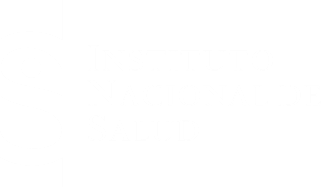 Interpretación
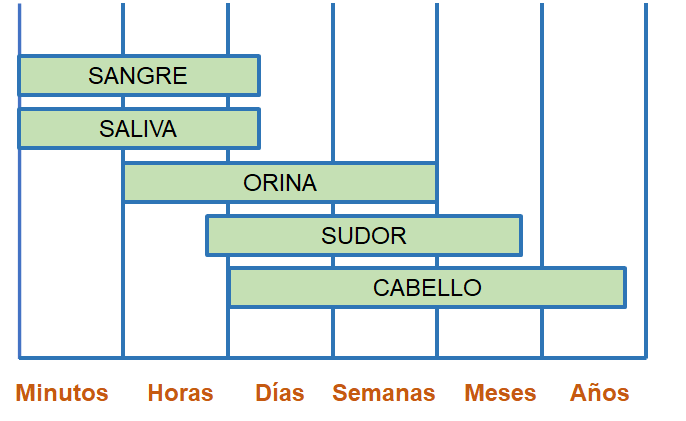 1. Ventana de Detección: según las características cinéticas y de eliminación propias de cada analito y la matriz analizada, el hallazgo de las diferentes sustancias se da en diferentes tiempos.
Ventana de detección de las sustancias de abuso más comunes
Adaptado de: Hadland SE, Levy S. Urine and Other Drug Tests. Vol. 25, Child and Adolescent Psychiatric Clinics of North America 2016
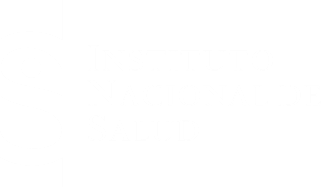 Interpretación
2. Falsos Positivos y Negativos: 
Falsos positivos: se presentan cuando el método no es específico y/o hay reacción cruzada con otras sustancias. 
Falsos negativos: se dan cuando existe adulteración, sustitución, daño o degradación de las muestras o no se toma dentro de la ventana de detección, cuando la sensibilidad es muy baja o si hay alguna falla durante el análisis.
Adaptado de: Martínez, L., Velasco, J. Valor del cribado toxicológico en orina en las sospechas de intoxicación en urgencias. Anales de Pediatría Continuada. 2010
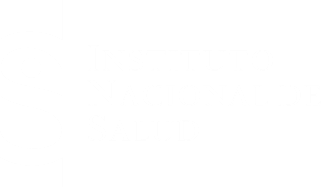 Interpretación
3. Biomarcadores:  
De exposición: evalúan la presencia de una sustancia exógena o su metabolito en un organismo.
De efecto: evalúan la alteración bioquímica, fisiológica o de comportamiento producida en el organismo que puede ser asociada con una enfermedad. Pueden orientar sobre el posible agente causal, siendo relevantes dentro del análisis toxicológico. 
Ejemplo de biomarcadores para intoxicación por etanol:
De Exposición
De Efecto
Intoxicación aguda: glucometría, ionograma, pH y gases arteriales, BUN, creatinina, amilasa sérica, CPK total. 
Intoxicación crónica: GGT, VCM, CDT  (transferrina carbohidrato deficiente), GOT/GPT
Determinación de Alcohol en sangre, aliento, orina, saliva

Determinación de Etilglucorónido ETG y Etilsulfato ETS
Arango V Sandra S. Biomarcadores para la evaluación de riesgo en la salud humana. Rev. Fac. Nac. Salud Pública  [Internet]. 2012  Apr [cited  2021  July  25] ;  30( 1 ): 75-82.
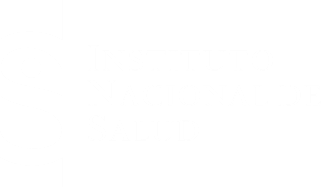 Análisis de Diferentes Sustancias
Adpatado de: Ministerio de Salud y Protección Social. Guía para el Manejo de Emergencias Toxicológicas . 2017
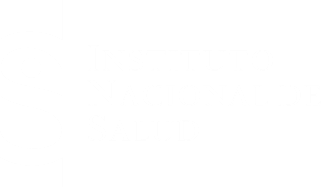 Análisis de Diferentes Sustancias
Adpatado de: Ministerio de Salud y Protección Social. Guía para el Manejo de Emergencias Toxicológicas . 2017
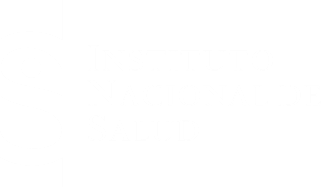 Con esta unidad, se ha finalizado el módulo 1 de este curso.
Para continuar, debe desarrollar la evaluación de este módulo y aprobar con el 70%